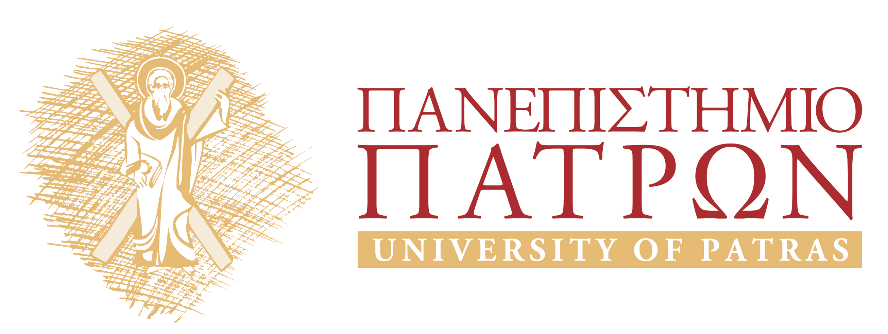 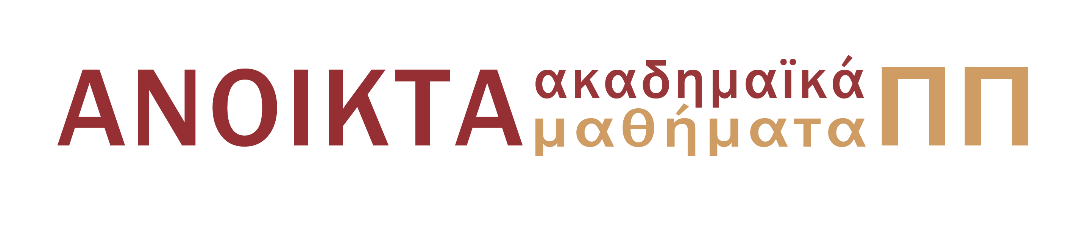 Ιωάννης Ε. Βενέτης
Τμήμα Μηχανικών Η/Υ και Πληροφορικής
ΠαρΑλληλη ΕΠΕΞΕΡΓΑΣΙΑ
Ενότητα 8 – Εισαγωγή στην CUDA
18/02/2015
Σκοποί Ενότητας
Εισαγωγή στην αρχιτεκτονική και τον τρόπο προγραμματισμού «μαζικά παράλληλων επεξεργαστών» (massively parallel processors) για να επιτύχετε:
Υψηλή επίδοση
Λειτουργικότητα και συντήρηση κώδικα
Επεκτασιμότητα σε μελλοντικές γενιές επεξεργαστών
Τεχνικά θέματα
Χαρακτηριστικά και περιορισμοί της αρχιτεκτονικής των επεξεργαστών
Προγραμματιστική διεπαφή, εργαλεία και τεχνικές
Blue Waters Hardware
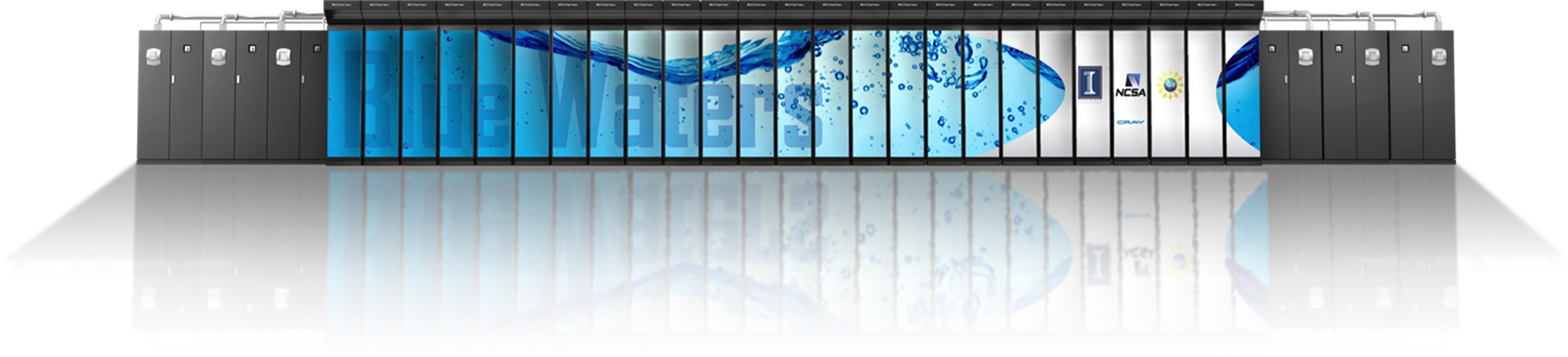 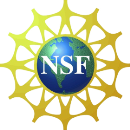 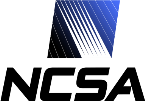 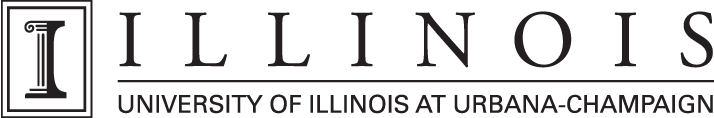 Cray XK7 Compute Node
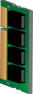 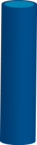 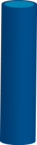 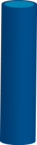 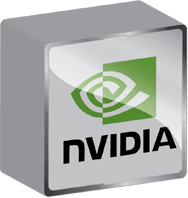 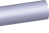 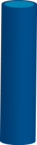 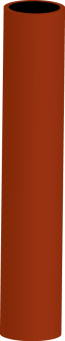 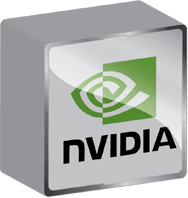 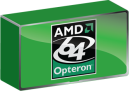 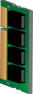 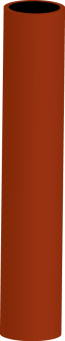 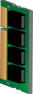 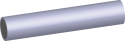 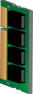 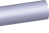 Z
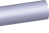 PCIe Gen2
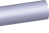 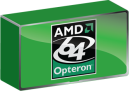 Y
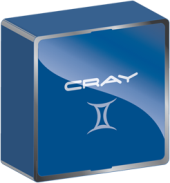 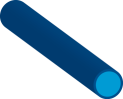 HT3
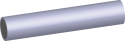 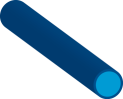 HT3
X
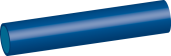 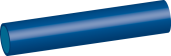 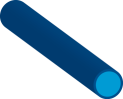 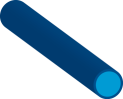 Διαφορετική φιλοσοφία σχεδιασμού μεταξύ CPU και GPU
CPU
Latency Oriented Cores
GPU 
Throughput Oriented Cores
Chip
Chip
Core
Compute Unit
Local Cache
Cache/Local Mem
Registers
Registers
Control
Threading
SIMD Unit
SIMD Unit
Control
ALU
ALU
ALU
ALU
Cache
DRAM
CPU: Σχεδιασμός για μεγάλο χρόνο προσπέλασης στην μνήμη (latency)
Μεγάλες κρυφές μνήμες
Μετατρέπουν αργές προσπελάσεις μνήμης σε γρηγορότερες προσπελάσεις στην κρυφή μνήμη
Εξελιγμένος έλεγχος
Πρόβλεψη διακλαδώσεων για μείωση καθυστερήσεων
Προώθηση δεδομένων στον αγωγό για μείωση καθυστερήσεων
Ισχυρή ALU
Μικρότερος χρόνος εκτέλεσης ανά εντολή
CPU
DRAM
GPU: Σχεδιασμός για διεκπεραιωτική ικανότητα (throughput)
Μικρές κρυφές μνήμες
Για την βελτίωση της ικανότητας διαβίβασης δεδομένων της μνήμης
Απλός έλεγχος
Όχι πρόβλεψη διακλαδώσεων
Όχι προώθηση δεδομένων
Ενεργειακά αποδοτικές ALUs
Πολλές, με μεγάλο χρόνο εκτέλεσης, αλλά με πολλά επίπεδα στον αγωγό
Απαιτεί την ύπαρξη μεγάλου πλήθους νημάτων για την αντιμετώπιση των καθυστερήσεων από προσπελάσεις στην μνήμη
GPU
Οι καλύτερες εφαρμογές χρησιμοποιούν και CPU και GPU
CPUs για τα σειριακά τμήματα στα οποία έχει σημασία το latency
Οι CPUs μπορεί να είναι 10+X γρηγορότερες από τις GPUs για σειριακό κώδικα
GPUs για τα παράλληλα τμήματα στα οποία έχει σημασία το throughput
Οι GPUs μπορεί να είναι 10+X γρηγορότερες από τις CPUs για παράλληλο κώδικα
Η χρήση υβριδικού παράλληλου προγραμματισμού διαδίδεται
Engineering Simulation
Medical Imaging
Data Intensive Analytics
Scientific Simulation
Financial Analysis
Biomedical Informatics
Electronic Design Automation
Computer Vision
Digital Video Processing
Digital Audio Processing
Statistical Modeling
Ray Tracing Rendering
Interactive Physics
Numerical Methods
Πάνω από 480 υποβολές στο GPU Computing Gems
150 άρθρα έχουν συμπεριληφθεί σε τρεις εκδόσεις
Στάδια παράλληλου προγραμματισμού
Προσδιορισμός τμημάτων της εφαρμογής με μεγάλο υπολογιστικό φόρτο
Υιοθέτηση κατάλληλων αλγορίθμων
Βελτιστοποίηση τοποθέτησης δεδομένων στην μνήμη ώστε να μεγιστοποιηθεί η τοπικότητα των αναφορών
Βελτιστοποίηση απόδοσης
Προσοχή στην μεταφερσιμότητα και στην δυνατότητα συντήρησης του κώδικα
Το λογισμικό συνεισφέρει περισσότερο στο κόστος ενός συστήματος
Γραμμές κώδικα ανά ολοκληρωμένο αυξάνονται με ρυθμό 2x/10 μήνες

Τρανζίστορ ανά ολοκληρωμένο αυξάνονται με ρυθμό 2x/18 μήνες

Τα μελλοντικά συστήματα θα πρέπει να ελαχιστοποιούν την ανάπτυξη λογισμικού από μηδενική βάση
Βασικά σημεία για τον έλεγχο του κόστους του λογισμικού
App
Επεκτασιμότητα (Scalability)
Core A
Βασικά σημεία για τον έλεγχο του κόστους του λογισμικού
App
Επεκτασιμότητα (Scalability)
Η ίδια εφαρμογή εκτελείται αποδοτικά σε επόμενες γενεές πυρήνων
Core A
Core A 2.0
Βασικά σημεία για τον έλεγχο του κόστους του λογισμικού
App
Επεκτασιμότητα (Scalability)
Η ίδια εφαρμογή εκτελείται αποδοτικά σε επόμενες γενεές πυρήνων
Η ίδια εφαρμογή εκτελείται αποδοτικά σε μεγαλύτερο πλήθος ίδιων πυρήνων
Core A
Core A
Core A
Επεκτασιμότητα και μεταφερσιμότητα
Βελτίωση απόδοσης σε διαδοχικές γενεές υλικού
Αυξανόμενο πλήθος υπολογιστικών μονάδων
Αυξανόμενο πλήθος νημάτων
Αυξανόμενο εύρος διανυσματικών εντολών
Αυξανόμενα επίπεδα αγωγού
Αύξηση burst size της DRAM
Αυξανόμενο πλήθος καναλιών DRAM
Μεταφερσιμότητα ανάμεσα σε υλικό διαφορετικού τύπου
Multi-core CPUs vs. many-core GPUs
VLIW vs. SIMD vs. threading
Shared memory vs. distributed memory
Βασικά σημεία για τον έλεγχο του κόστους του λογισμικού
App
App
App
Επεκτασιμότητα (Scalability)
Μεταφερσιμότητα
Η ίδια εφαρμογή εκτελείται αποδοτικά σε διαφορετικού τύπου πυρήνες
Core B
Core A
Core C
Βασικά σημεία για τον έλεγχο του κόστους του λογισμικού
App
App
App
Επεκτασιμότητα (Scalability)
Μεταφερσιμότητα
Η ίδια εφαρμογή εκτελείται αποδοτικά σε διαφορετικού τύπου πυρήνες
Η ίδια εφαρμογή εκτελείται αποδοτικά σε συστήματα με διαφορετική οργάνωση και διεπαφές
Κλιμακωσιμότητα παραλληλισμού
Πολυπλοκότητα αλγορίθμων και κλιμακωσιμότητα δεδομένων
Γιατί είναι σημαντική η κλιμακωσιμότητα δεδομένων;
Οποιαδήποτε πολυπλοκότητα αλγορίθμου υψηλότερη της γραμμικής δεν είναι κλιμακώσιμη ως προς τα δεδομένα
Ο χρόνος εκτέλεσης αυξάνει δραματικά καθώς τα δεδομένα αυξάνονται ακόμη και για αλγόριθμους n*log(n)
Η επεξεργασία μεγάλου πλήθους δεδομένων είναι πρωταρχικής σημασίας στον παράλληλο υπολογισμό
Ένας σειριακός αλγόριθμος με γραμμική πολυπλοκότητα μπορεί να είναι γρηγορότερος από έναν παράλληλο αλγόριθμο με πολυπλοκότητα n*log(n)
Ο όρος log(n) μεγαλώνει τελικά γρηγορότερα από τον βαθμό παραλληλισμού στο επίπεδο του υλικού και αυτό οδηγεί τον παράλληλο αλγόριθμο να είναι πιο αργός από τον σειριακό
Παραλληλισμός - πολυπλοκότητα για πολλά δεδομένα
Παράδειγμα κλιμακωσιμότητας δεδομένωνParticle-Mesh Algorithms
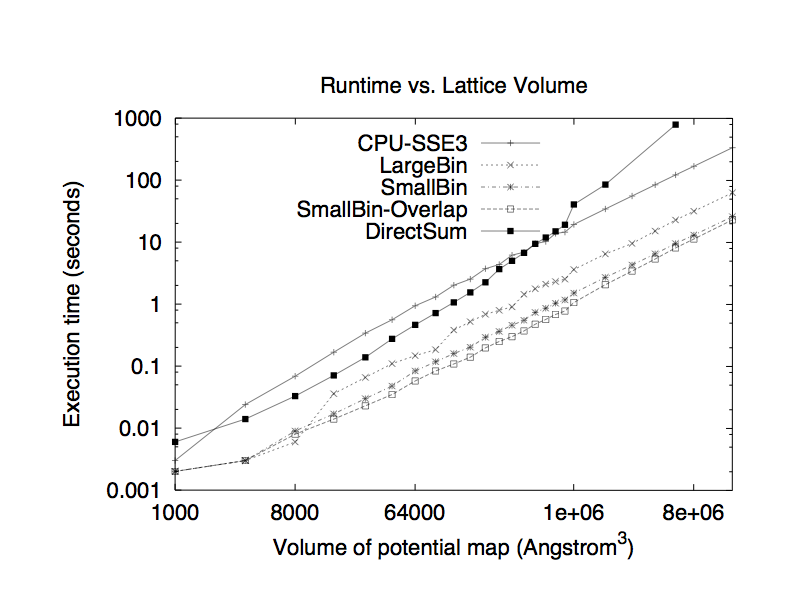 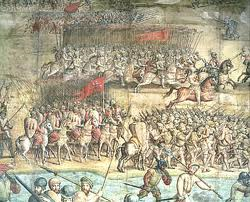 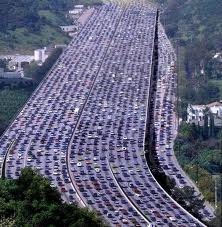 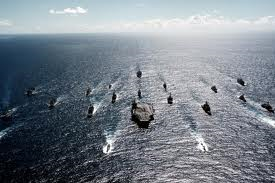 Μαζικός Παραλληλισμός – Τακτικότητα (Regularity)
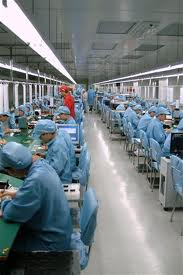 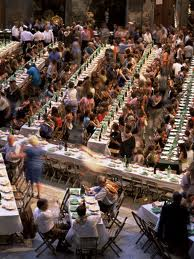 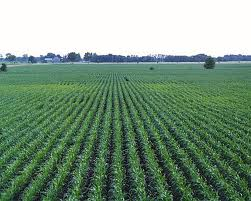 Κατανομή φόρτου εργασίας
Ο συνολικός χρόνος εκτέλεσης μιας παράλληλης εφαρμογής είναι αυτός του νήματος που χρειάζεται τον περισσότερο χρόνο
Καλό
Κακό!
Εύρος ζώνης (bandwidth) κύριας μνήμης
Ιδανική
Πραγματική
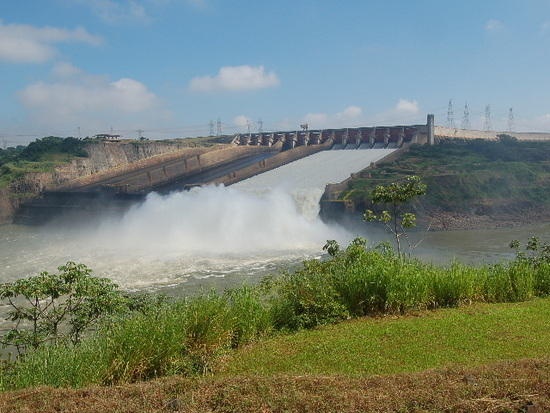 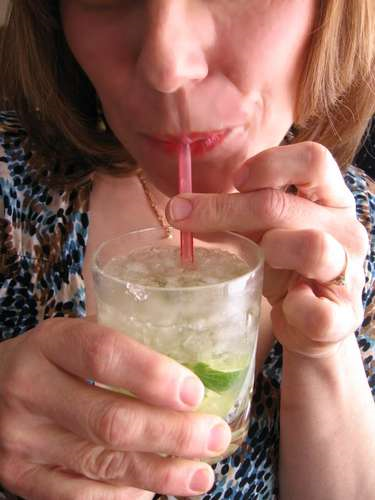 Συγκρούσεις κατά την προσπέλαση δεδομένων προκαλούν σειριοποίηση και καθυστερήσεις
Εκτέλεση μαζικού παραλληλισμού δεν μπορεί να ανεχθεί σειριοποίηση
Ανταγωνισμός στην προσπέλαση κρίσιμων δεδομένων προκαλεί σειριοποίηση
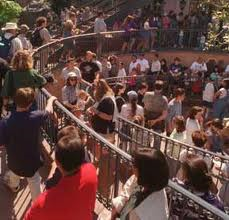 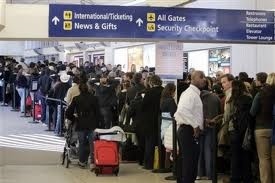 Ποιο είναι το στοίχημα;
Κλιμακώσιμος και μεταφέρσιμος κώδικας που αντέχει για πολλές γενεές υλικού

Κλιμακώσιμοι αλγόριθμοι και βιβλιοθήκες μπορεί να είναι η καλύτερη παρακαταθήκη που μπορούμε να αφήσουμε
. . .
. . .
CUDA /OpenCL – Μοντέλο εκτέλεσης
Ενοποιημένο πρόγραμμα C για host+device
Σειριακός ή «ελαφρά» παράλληλος κώδικας C στον host
Παράλληλος κώδικας για την εξωτερική συσκευή σε «device SPMD kernel C code»
Serial Code (host)‏
Parallel Kernel (device)‏
KernelA<<< nBlk, nTid >>>(args);
Serial Code (host)‏
Parallel Kernel (device)‏
KernelB<<< nBlk, nTid >>>(args);
Από την φυσική γλώσσα στα ηλεκτρόνια
Natural Language (e.g, English)
Algorithm
High-Level Language (C/C++…)
Instruction Set Architecture
Microarchitecture
Circuits
Electrons


©Yale Patt and Sanjay Patel, From bits and bytes to gates and beyond
Compiler
Αρχιτεκτονική Συνόλου Εντολών (ΑΣΕ)
Η Αρχιτεκτονική Συνόλου Εντολών (Instruction Set Architecture ή ISA) λειτουργρί ως συμβόλαιο μεταξύ του υλικού και του λογισμικού.

Όπως υποδηλώνει και το όνομα, είναι ένα σύνολο εντολών που μπορεί να εκτελέσει το υλικό.
Το πρόγραμμα στο επίπεδο ΑΣΕ
Ένα πρόγραμμα είναι ένα σύνολο εντολών αποθηκευμένο στην μνήμη, το οποί μπορεί να διαβαστεί, να ερμηνευτεί (interpreted) και να εκτελεστεί από το υλικό.

Οι εντολές του προγράμματος επιδρούν σε δεδομένα που είναι αποθηκευμένα στην μνήμη ή που παρέχονται από συσκευές Εισόδου/Εξόδου.
Reg
File
ALU
Το μοντέλο Von-Neumann
Memory
I/O
Processing Unit
Control Unit
PC
IR
[Speaker Notes: Insert von-neumann schematic here]
Πίνακες Παράλληλων Νημάτων(Arrays of Parallel Threads)
Μια συνάρτηση πυρήνα της CUDA (CUDA kernel) εκτελείται από ένα πλέγμα (ή πίνακα) νημάτων
Όλα τα νήματα του πλέγματος εκτελούν την ίδια συνάρτηση πυρήνα (SPMD)‏
Κάθε νήμα έχει έναν δείκτη (ακέραιο) τον οποίο χρησιμοποιεί για να υπολογίζει θέσεις μνήμης και να παίρνει αποφάσεις
0
1
2
254
255
…
i = blockIdx.x * blockDim.x + threadIdx.x;
C_d[i] = A_d[i] + B_d[i];
…
33
Μπλοκ νημάτων (Thread Blocks):Κλιμακώσιμη συνεργασία
Διαίρεση πίνακα νημάτων σε περισσότερα μπλοκ
Νήματα στο ίδιο μπλοκ συνεργάζονται μέσω κοινής μνήμης, ατομικών εντολών και φραγμάτων (barriers)
Νήματα σε διαφορετικά μπλοκ δεν συνεργάζονται
Thread Block 0
Thread Block 1
Thread Block N-1
0
1
2
254
255
0
1
2
254
255
0
1
2
254
255
…
…
…
i = blockIdx.x * blockDim.x + threadIdx.x;
C_d[i] = A_d[i] + B_d[i];
i = blockIdx.x * blockDim.x + threadIdx.x;
C_d[i] = A_d[i] + B_d[i];
i = blockIdx.x * blockDim.x + threadIdx.x;
C_d[i] = A_d[i] + B_d[i];
…
…
…
…
blockIdx και threadIdx
Κάθε νήμα χρησιμοποιεί δείκτες για να αποφασίσει πάνω σε ποια δεδομένα θα επενεργήσει
blockIdx: 1D, 2D ή 3D(CUDA 4.0)
threadIdx: 1D, 2D ή 3D 

Απλοποιεί την διευθυνσιοδότηση της μνήμης όταν επεξεργάζονται δεδομένα σε πολυδιάστατους χώρους
Επεξεργασία εικόνα
Επίλυση διαφορικών εξισώσεων σε τρισδιάστατα αντικείμενα
…
Πρόσθεση διανυσμάτων
vector  A
A[0]
A[1]
A[2]
A[3]
A[4]
A[N-1]
…
vector  B
B[0]
B[1]
B[2]
B[3]
B[4]
B[N-1]
…
+
+
+
+
+
+
vector  C
C[0]
C[1]
C[2]
C[3]
C[4]
C[N-1]
…
Πρόσθεση διανυσμάτων – Κώδικας C
// Compute vector sum C = A+B
void vecAdd(float* A, float* B, float* C, int n)
{
	for (int i = 0; i < n; i++)
		C[i] = A[i] + B[i];
}
int main()
{
	// Memory allocation for A_h, B_h, and C_h
	// I/O to read A_h and B_h, N elements
	  …
	vecAdd(A_h, B_h, C_h, N);
}
Πρόσθεση διανυσμάτων σε ετερογενές σύστημα – Κώδικας στον host
Part 1
#include <cuda.h>
void vecAdd(float* A, float* B, float* C, int n)‏
{
   int size = n* sizeof(float); 
   float* A_d, B_d, C_d;
   …
1. // Allocate device memory for A, B, and C
    // copy A and B to device memory 
    
2. // Kernel launch code – to have the device
    // to perform the actual vector addition

3. // copy C from the device memory
    // Free device vectors
}
Host Memory
Device Memory
CPU
GPU
Part 2
Part 3
Μερική επισκόπηση της μνήμης στην CUDA
Ο κώδικας στο device:
Διαβάζει/Γράφεικαταχωρητές ανά νήμα
Διαβάζει/Γράφεικαθολική (global) μνήμηανά πλέγμα
Ο κώδικας στον host:
Μεταφέρει δεδομένααπό/προς την καθολικήμνήμη ανά πλέγμα
(Device) Grid
Block (0, 0)
Block (1, 0)
Registers
Registers
Registers
Registers
Thread (0, 0)
Thread (1, 0)
Thread (0, 0)
Thread (1, 0)
Global
Memory
Host
Θα δούμε περισσότερα
[Speaker Notes: Global, constant, and texture memory spaces are persistent across kernels called by the same application.]
Διεπαφή της CUDA για διαχείριση μνήμης του device
cudaMalloc()
Δεσμεύει αντικείμενο στην καθολική μνήμη του device
Δύο παράμετροι
Δείκτης προς το δεσμευμένο αντικείμενο
Μέγεθος αντικειμένου σε bytes
cudaFree()
Ελευθερώνει αντικείμενο από την καθολική μνήμη του device
Μία παράμετρος
Δείκτης προς αντικείμενο
(Device) Grid
Block (0, 0)
Block (1, 0)
Registers
Registers
Registers
Registers
Thread (0, 0)
Thread (1, 0)
Thread (0, 0)
Thread (1, 0)
Global
Memory
Host
Διεπαφή για μεταφορά δεδομένων
cudaMemcpy()
Μεταφορά δεδομένων
4 παράμετροι
Δείκτης στο αντικείμενο-προορισμός
Δείκτης στο αντικείμενο-πηγή
Πλήθος bytes
Κατεύθυνση μεταφοράς
Η μεταφορά προς το device είναι ασύγχρονη
Το πρόγραμμα στον host συνεχίζει άμεσα την εκτέλεση του
(Device) Grid
Block (0, 0)
Block (1, 0)
Registers
Registers
Registers
Registers
Thread (0, 0)
Thread (1, 0)
Thread (0, 0)
Thread (1, 0)
Global
Memory
Host
void vecAdd(float* A, float* B, float* C, int n)
{
    int size = n * sizeof(float); 
    float* A_d, B_d, C_d;

1.  // Transfer A and B to device memory 
    cudaMalloc((void **) &A_d, size);
    cudaMemcpy(A_d, A, size, cudaMemcpyHostToDevice);
    cudaMalloc((void **) &B_d, size);
    cudaMemcpy(B_d, B, size, cudaMemcpyHostToDevice);

    // Allocate device memory for
    cudaMalloc((void **) &C_d, size);

2.  // Kernel invocation code – to be shown later
    …
3.  // Transfer C from device to host
    cudaMemcpy(C, C_d, size, cudaMemcpyDeviceToHost);
    // Free device memory for A, B, C
    cudaFree(A_d); cudaFree(B_d); cudaFree (C_d);
}
Παράδειγμα: Πρόσθεση διανυσμάτων
Device Code
// Compute vector sum C = A + B
// Each thread performs one pair-wise addition
__global__
void vecAddKernel(float* A_d, float* B_d, float* C_d, int n)
{
    int i = threadIdx.x + blockDim.x * blockIdx.x;
    if (i<n) C_d[i] = A_d[i] + B_d[i];
}

int vectAdd(float* A, float* B, float* C, int n)
{
    // A_d, B_d, C_d allocations and copies omitted
    // Run ceil(n/256) blocks of 256 threads each
    vecAddKernel<<<ceil(n/256), 256>>>(A_d, B_d, C_d, n);
}
Παράδειγμα: Πρόσθεση διανυσμάτων
// Compute vector sum C = A + B
// Each thread performs one pair-wise addition
__global__
void vecAddKernel(float* A_d, float* B_d, float* C_d, int n)
{
    int i = threadIdx.x + blockDim.x * blockIdx.x;
    if (i<n) C_d[i] = A_d[i] + B_d[i];
}

int vectAdd(float* A, float* B, float* C, int n)
{
    // A_d, B_d, C_d allocations and copies omitted
    // Run ceil(n/256) blocks of 256 threads each
    vecAddKernel<<<ceil(n/256), 256>>>(A_d, B_d, C_d, n);
}
Host Code
More on Kernel Launch
Host Code
int vectAdd(float* A, float* B, float* C, int n)
{
    // A_d, B_d, C_d allocations and copies omitted 
    // Run ceil(n/256) blocks of 256 threads each
    dim3 DimGrid(n/256, 1, 1);
    if (n % 256) DimGrid.x++;
    dim3 DimBlock(256, 1, 1);

    vecAddKernel<<<DimGrid,DimBlock>>>(A_d, B_d, C_d, n);
}

Η κλήση σε μια συνάρτηση πυρήνα είναι ασύγχρονη από την CUDA 1.0 και μετά
Απαιτείται συγχρονισμός αν χρειάζεται σύγχρονη εκτέλεση
Επισκόπηση εκτέλεσης συνάρτησης πυρήνα
__host__
void vecAdd()
{
  dim3 DimGrid = (ceil(n/256,1,1);
  dim3 DimBlock = (256,1,1);
 vecAddKernel<<<DimGrid,DimBlock>>>(A_d,B_d,C_d,n);
}
__global__
void vecAddKernel(float *A_d,
     float *B_d, float *C_d, int n)
{
   int i = blockIdx.x * blockDim.x
             + threadIdx.x;

   if( i<n ) C_d[i] = A_d[i]+B_d[i];
}
Kernel
Blk 0
Blk N-1
• • •
GPU
Mk
M0
• • •
RAM
Schedule onto multiprocessors
Executed on the:
Only callable from the:
__device__ float DeviceFunc()‏
device
device
__global__ void  KernelFunc()‏
device
host
__host__   float HostFunc()‏
host
host
Δήλωση συναρτήσεων στην CUDA
__global__ ορίζει μια συνάρτηση πυρήνα
Κάθε “__” αποτελείται από δύο underscore
Μια συνάρτηση πυρήνα πρέπει να επιστρέφει void
 __device__ και __host__ μπορούν να χρησιμοποιηθούν μαζί
Μετάφραση προγραμμάτων CUDA
Πρόγραμμα C με επεκτάσεις CUDA
NVCC Compiler (Μεταφραστής)
Host Code
Device Code (PTX)
Host C Compiler/ Linker
Device Just-in-Time Compiler
Ετερογενής υπολογιστική πλατφόρμα μεCPUs και GPUs
Ας δούμε ένα πραγματικό πρόγραμμα CUDA
Τέλος Ενότητας
Χρηματοδότηση
Το παρόν εκπαιδευτικό υλικό έχει αναπτυχθεί στo πλαίσιo του εκπαιδευτικού έργου του διδάσκοντα.
Το έργο «Ανοικτά Ακαδημαϊκά Μαθήματα στο Πανεπιστήμιο Αθηνών» έχει χρηματοδοτήσει μόνο την αναδιαμόρφωση του εκπαιδευτικού υλικού. 
Το έργο υλοποιείται στο πλαίσιο του Επιχειρησιακού Προγράμματος «Εκπαίδευση και Δια Βίου Μάθηση» και συγχρηματοδοτείται από την Ευρωπαϊκή Ένωση (Ευρωπαϊκό Κοινωνικό Ταμείο) και από εθνικούς πόρους.
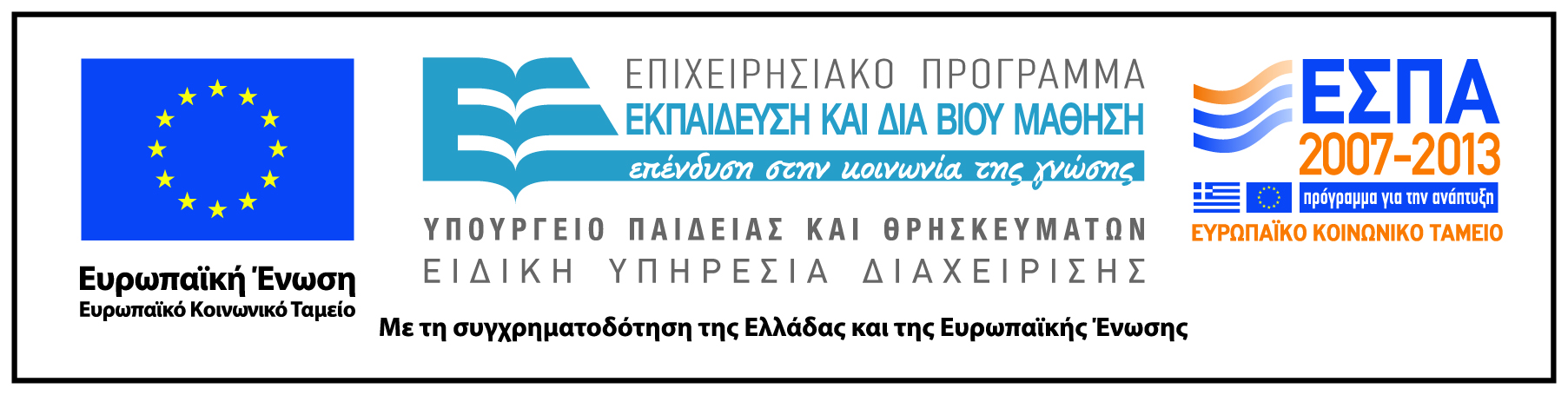 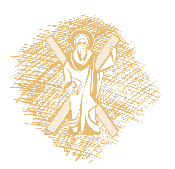 Σημειώματα
Σημείωμα Αναφοράς
Copyright Πανεπιστήμιο Πατρών, Ευστράτιος Γαλλόπουλος, Ιωάννης Ε. Βενέτης. «Παράλληλη Επεξεργασία. Ενότητα 8 – Εισαγωγή στην CUDA». Έκδοση: 1.0. Πάτρα 2015. Διαθέσιμο από τη δικτυακή διεύθυνση: https://eclass.upatras.gr/courses/CEID1057/.
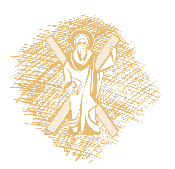 Σημείωμα Αδειοδότησης
Το παρόν υλικό διατίθεται με τους όρους της άδειας χρήσης Creative Commons Αναφορά, Μη Εμπορική Χρήση Παρόμοια Διανομή 4.0 [1] ή μεταγενέστερη, Διεθνής Έκδοση.   Εξαιρούνται τα αυτοτελή έργα τρίτων π.χ. φωτογραφίες, διαγράμματα κ.λ.π.,  τα οποία εμπεριέχονται σε αυτό και τα οποία αναφέρονται μαζί με τους όρους χρήσης τους στο «Σημείωμα Χρήσης Έργων Τρίτων».
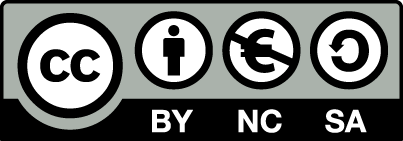 [1] http://creativecommons.org/licenses/by-nc-sa/4.0/ 

Ως Μη Εμπορική ορίζεται η χρήση:
που δεν περιλαμβάνει άμεσο ή έμμεσο οικονομικό όφελος από την χρήση του έργου, για το διανομέα του έργου και αδειοδόχο
που δεν περιλαμβάνει οικονομική συναλλαγή ως προϋπόθεση για τη χρήση ή πρόσβαση στο έργο
που δεν προσπορίζει στο διανομέα του έργου και αδειοδόχο έμμεσο οικονομικό όφελος (π.χ. διαφημίσεις) από την προβολή του έργου σε διαδικτυακό τόπο

Ο δικαιούχος μπορεί να παρέχει στον αδειοδόχο ξεχωριστή άδεια να χρησιμοποιεί το έργο για εμπορική χρήση, εφόσον αυτό του ζητηθεί.
Διατήρηση Σημειωμάτων
Οποιαδήποτε αναπαραγωγή ή διασκευή του υλικού θα πρέπει να συμπεριλαμβάνει:
το Σημείωμα Αναφοράς
το Σημείωμα Αδειοδότησης
τη δήλωση Διατήρησης Σημειωμάτων
το Σημείωμα Χρήσης Έργων Τρίτων (εφόσον υπάρχει)
μαζί με τους συνοδευόμενους υπερσυνδέσμους.
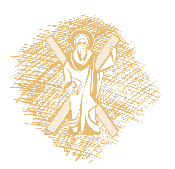 Σημείωμα Χρήσης Έργων Τρίτων (1/3)
Το Έργο αυτό κάνει χρήση των ακόλουθων έργων:
Εικόνες/Σχήματα/Διαγράμματα/Φωτογραφίες
1) http://www.adaptivecomputing.com/wp-content/uploads/2013/08/BLUEWATERS.png (βλ. σελ. 3)
2) https://www.google.gr/url?sa=t&rct=j&q=&esrc=s&source=web&cd=1&ved=0CB4QFjAAahUKEwi_xIzfnITIAhXLfhoKHXuxAfY&url=http%3A%2F%2Fftp.emc.ncep.noaa.gov%2Fexper%2Fnova%2Ftemp%2FT3%2FIntroduction%2520to%2520the%2520Cray%2520XK7.pptx&usg=AFQjCNFzbjZPL2GSPSgvCvfSzpmt2eLNKw&cad=rja, σελ. 6, (βλ. σελ. 4)
3) http://coverslike.com/thumbs/naval_fleet-t1.jpg (βλ. σελ. 23)
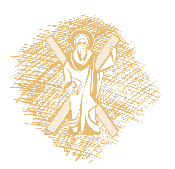 Σημείωμα Χρήσης Έργων Τρίτων (2/3)
4) https://s-media-cache-ak0.pinimg.com/236x/84/c2/be/84c2be77069ad727f0a47dc7f04dda09.jpg (βλ. σελ. 23)
5) http://www.gadgetell.com/images/082006/zunefactory2.jpg (βλ. σελ. 23)
6) http://1.bp.blogspot.com/-CooPrARi7N4/UePHTkOx_UI/AAAAAAAAALY/_jBLZt6guBM/s1600/corn-field.jpg (βλ. σελ. 23)
7) http://imgc.allpostersimages.com/images/P-473-488-90/21/2165/9AZCD00Z/posters/bruno-morandi-large-banquet-in-the-contrada-quarter-palio-siena-tuscany-italy.jpg (βλ. σελ. 23)
8) http://cgvr.cs.uni-bremen.de/teaching/mpar_14/folien/02%20-%20Intro%20to%20CUDA-4.pdf, σελ. 1 (βλ. σελ. 25)
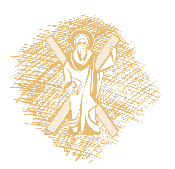 Σημείωμα Χρήσης Έργων Τρίτων (3/3)
9) http://www.dreambox.com/wp-content/uploads/2010/06/Long-line1.jpg (βλ. σελ. 26)
10) http://thechrisjonesgroup.com/chrisjonesmortgage/wp-content/uploads/2009/06/long-lines.jpg (βλ. σελ. 26)
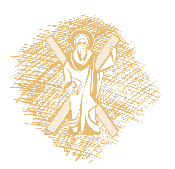